Question  of  page  4/5
Who  are  they ? They  are  Oscar , Millie , Zak  and  Rita
Where  are  they ? They  are  in  the  jungle
What  are  they  doing  ? They  are  crossing  the  lake
What  can  you  see  in  the  lake ? I  can  see  two  fish  , four  stones  and  a  water  bottle
What  color  are  the  stones ? They  are  red , green , yellow  and  blue
Is  it  stone ? No , it  isn’t
What  is  this ? It’s  an  egg
What’s  his  name ? His  name  is  Oscar
What’s  her  name ? Her  name  is  Millie
What’s  his  name ? His  name  is  Zak
What’s  her  name ? Her  name  is  Rita
What’s  the  weather  like ? It’s  sunny
What  is  in  the  water bottle ? It’s  a  map
What’s  Oscar’s  favorite  color ? His  favorite  color  is  red
What’s  Zak’s  favorite  color ? His  favorite  color  is  blue
What’s  Millie’s  favorite  color ? Her  favorite  color  is  green
What’s  Rita’s  favorite  color ? Her  favorite  color  is  yellow
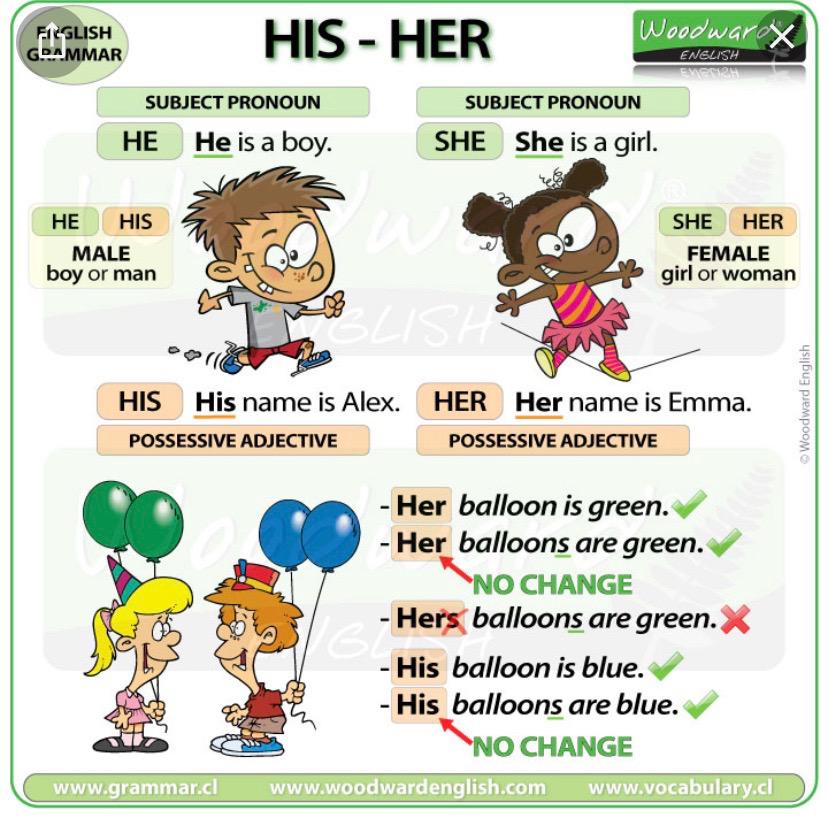